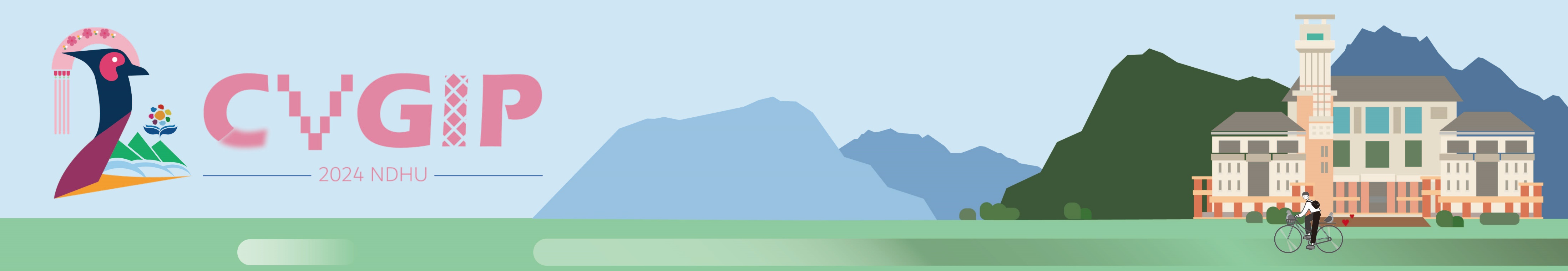 (Title) 
(Authors)
(Affiliation)
Poster Presentation Guidelines
Accepted papers for the Poster presentation format should prepare one A1-sized poster and display it at the conference venue on the day of the conference.
Poster Presentation Details
•	Format: One paper per poster board.
•	Poster Size: A1 portrait format, approximately 60 cm (W) x 90 cm (H). Please adhere to this format and do not use A4 sheets combined.
•	Quality: Ensure high-resolution images and charts.
Poster Structure
Title Section: Include the following in order:
Paper Title: xxxxxxxxxx
Authors' Names: xxx, xxx, xxx, xxx(in both English and Chinese)
	Affiliation: xxxx xx Department/Institute
Content: Focus on presenting research results, including the following sections:
Title and Abstract 
Brief content sections such as Abstract, Introduction, Research Methods, Results, Conclusions, Recommendations, and References.
Important Notes
Poster Printing: Authors are responsible for printing their own posters and  mounting them on the presentation day.
Conference Agenda: The agenda will be posted on the conference website one week before the conference. Please check the schedule, print your poster, and arrive at the venue 10 minutes before your session starts to register and mount your poster.
Participation: Authors should participate throughout the presentation session and be prepared to discuss their research with attendees.
Poster Board: Provided by the conference.